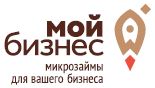 МКК Московский областной фонд микрофинансирования
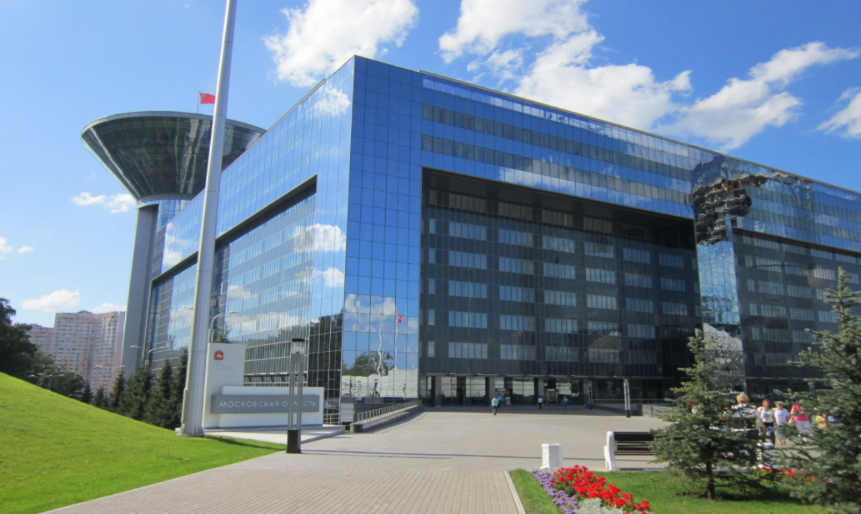 Создан в 2009 году Правительством Московской области
Учредитель - Мининвест
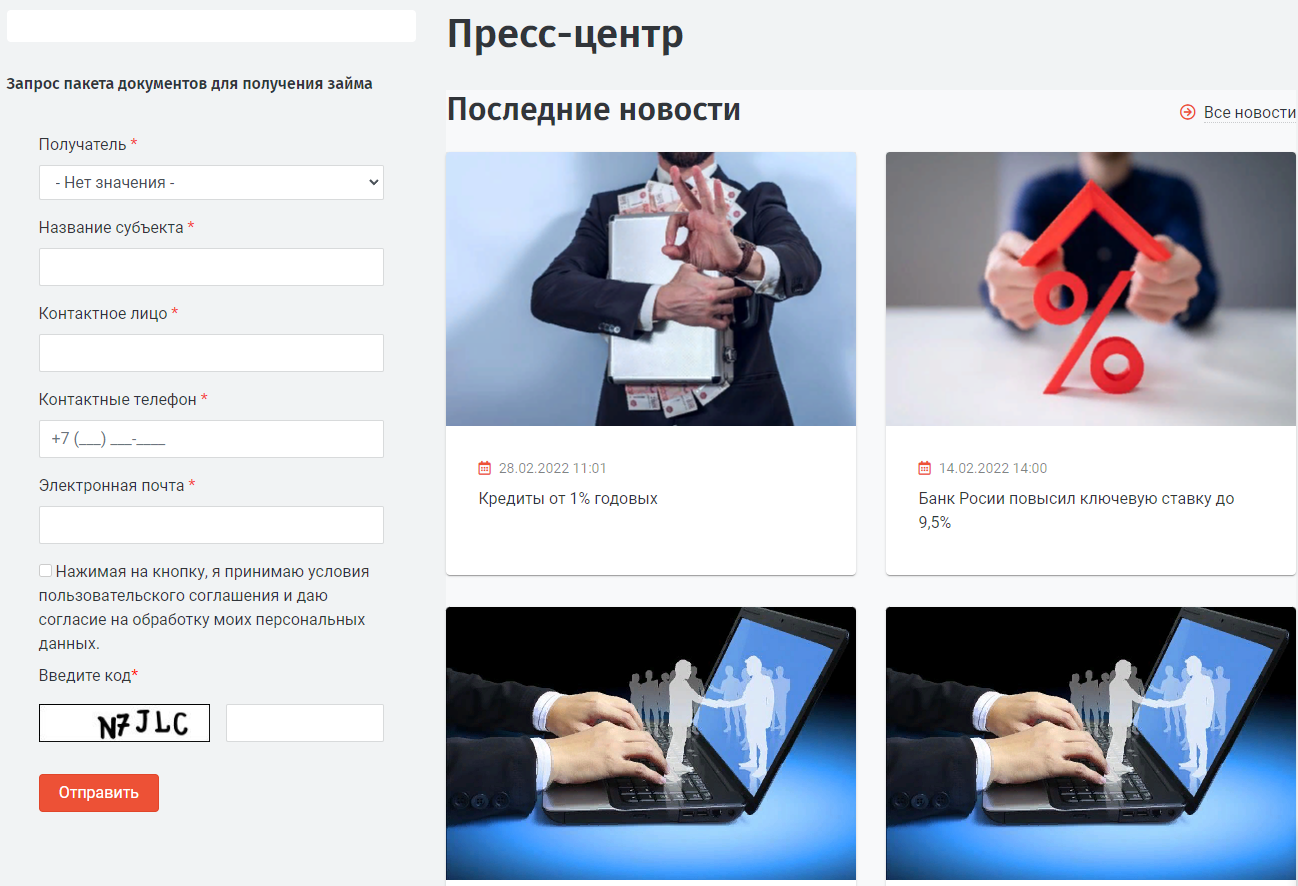 Оказание финансовой поддержки субъектам малого и среднего предпринимательства и самозанятым
0
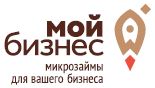 МКК Московский областной фонд микрофинансирования
Процентные ставки по займам с 01.01.2022
Основная программа
Для субъектов МСП всех видов деятельности: 
до 5 млн. руб., 
до 2 млн. руб. (экспресс)
срок до 3 лет
процентная ставка –14% годовых
залог 
поручительство Гарантийного фонда поручительство 80%
поручительство не менее 51% участников ООО и основных бенефициаров
1
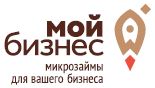 МКК Московский областной фонд микрофинансирования
Специальные программы
«Удаленные территории» - 2% годовых
Поддержка развития МСП в округах: Волоколамский, Зарайск, Лосино-Петровский,  Лотошино, Луховицы, Орехово-Зуево, Серебряные Пруды, Талдом, Шатура, Шаховская, Электрогорск.
до 2 млн. руб.
срок до 3 лет
период деятельности (поступление выручки) не менее 6 мес.
не более 1(одного) займа в год на 1 (одного) заемщика
2
2
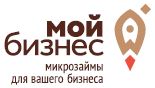 МКК Московский областной фонд микрофинансирования
Специальные программы
«Приоритетный» - 9% годовых
Для субъектов МСП приоритетных категорий или видов деятельности 
до 5 млн. руб., срок до 3 лет
до 2 млн. руб. (экспресс)
срок до 3 лет
залог, 
поручительство Гарантийного фонда, 
поручительство не менее 51% участников ООО и основных бенефициаров
«Социальным предприятиям» - 2 % годовых
Для субъектов МСП осуществляющих деятельность в социальной сфере
до 5 млн. руб. 
до 2 млн. руб. (экспресс)
срок до 3 лет
залог
поручительство Гарантийного фонда
поручительство не менее 51% участников ООО и основных бенефициаров
3
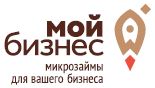 МКК Московский областной фонд микрофинансирования
«Начни свое дело» - 9% годовых
Поддержка начинающих и стартапов (срок деятельности не более 1 (одного) года с даты регистрации субъекта МСП  на момент принятия решения о выдаче займа): 
до 2 млн. руб. сроком до 3 лет
залог при сумме выше 500 тыс.руб. 
для ООО поручительство учредителей, для ИП – супруги.
«Самозанятый» - 9% годовых
«Самозанятым» - 9% годовых
Поддержка плательщиков налога на профессиональный доход.
до 500 тыс. рублей, 
срок до 3 лет
залог не обязателен при наличии положительной кредитной истории
кроме деятельности по сдаче в аренду жилой недвижимости и кроме приобретения жилья.
4
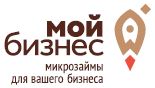 МКК Московский областной фонд микрофинансирования
«Рефинансирование» - 14% годовых
Для субъектов МСП всех видов деятельности 
до 5 млн. руб., срок до 3 лет
до 2 млн. руб. (экспресс)
срок до 3 лет
залог, 
поручительство Гарантийного фонда, 
поручительство не менее 51% участников ООО и основных бенефициаров
«Импортозамещение» - 5 % годовых
Для субъектов МСП в соответствии с перечнем утвержденным Правительством МО 
до 5 млн. руб. 
до 2 млн. руб. (экспресс)
срок до 3 лет
залог
поручительство Гарантийного фонда
поручительство не менее 51% участников ООО и основных бенефициаров
5
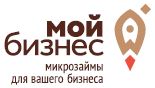 МКК Московский областной фонд микрофинансирования
Виды деятельности импортозамещения:
6
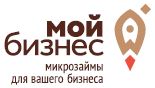 МКК Московский областной фонд микрофинансирования
Специальные программы
«Беззалоговый экспресс» - 10% годовых (1-10-10)
от 50 тыс.руб. до 1 млн. руб., 
срок до 10 месяцев
наличие положительной кредитной истории Заемщика и бенефициаров в сторонних кредитных организациях
для заемщиков, имеющих доступ к финансовым формам поддержки по итогам проведенного скоринга на Цифровой платформе МСП
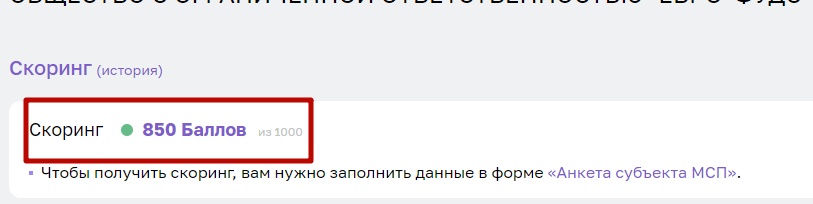 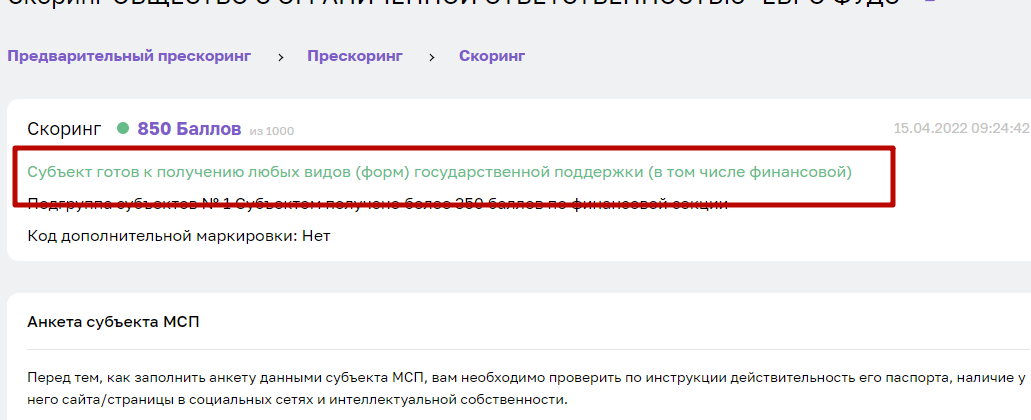 8
МКК Московский областной фонд микрофинансирования
Свод продуктов
9
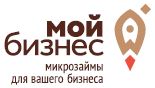 МКК Московский областной фонд микрофинансирования
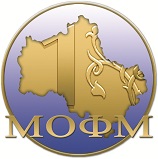 (495) 730-50-76 
www.mofmicro.ru
fond@mofmicro.ru
г. Красногорск, бульвар Строителей, д.4, корп.1, секция Г, 12 этаж, офис 10
10
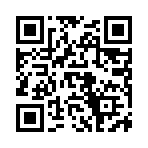 11